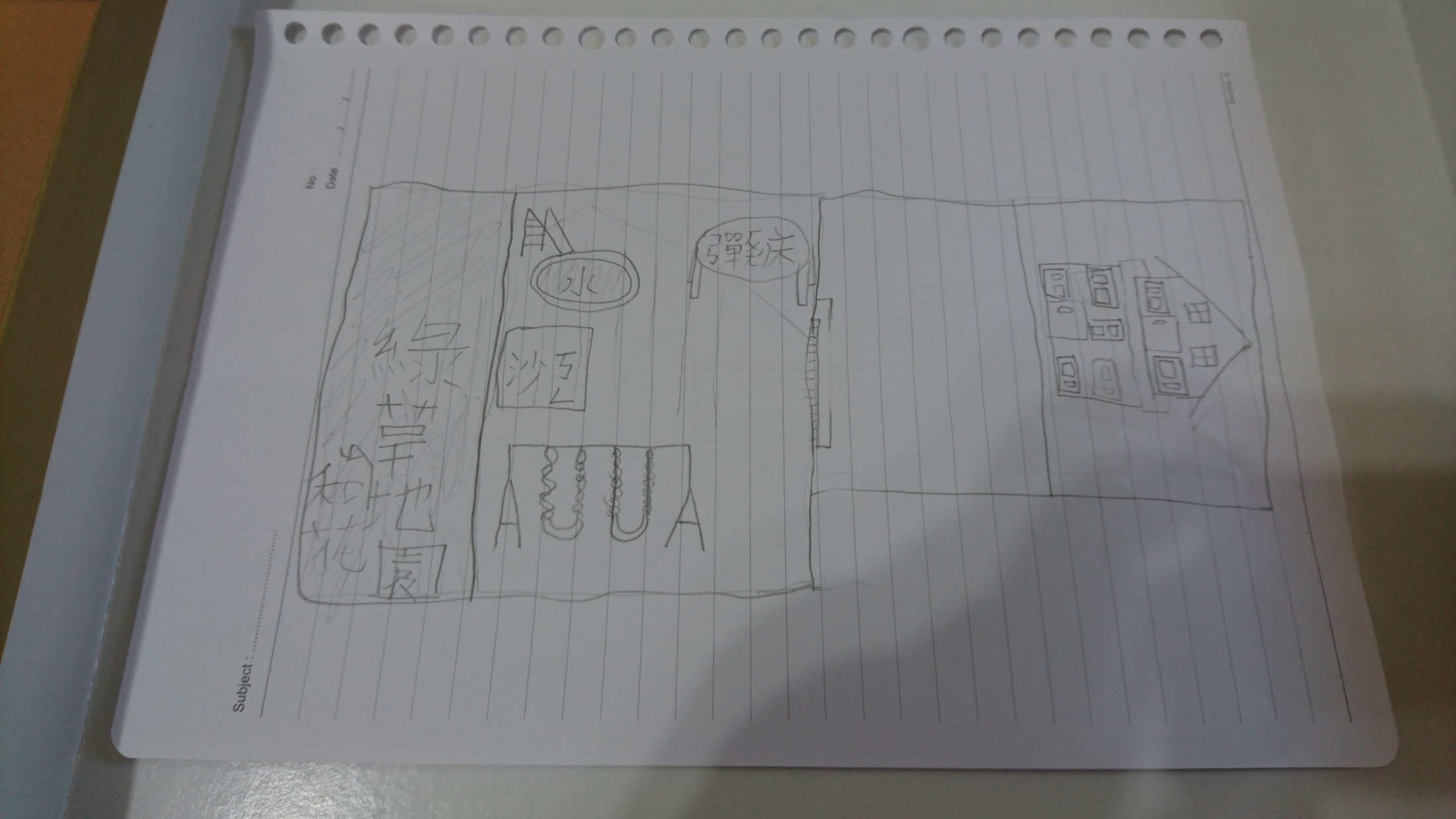 做一個自己的娃娃屋
娃娃屋製作：黎祐伶
攝影：媽媽
電腦：姊姊
製作屋子的底部
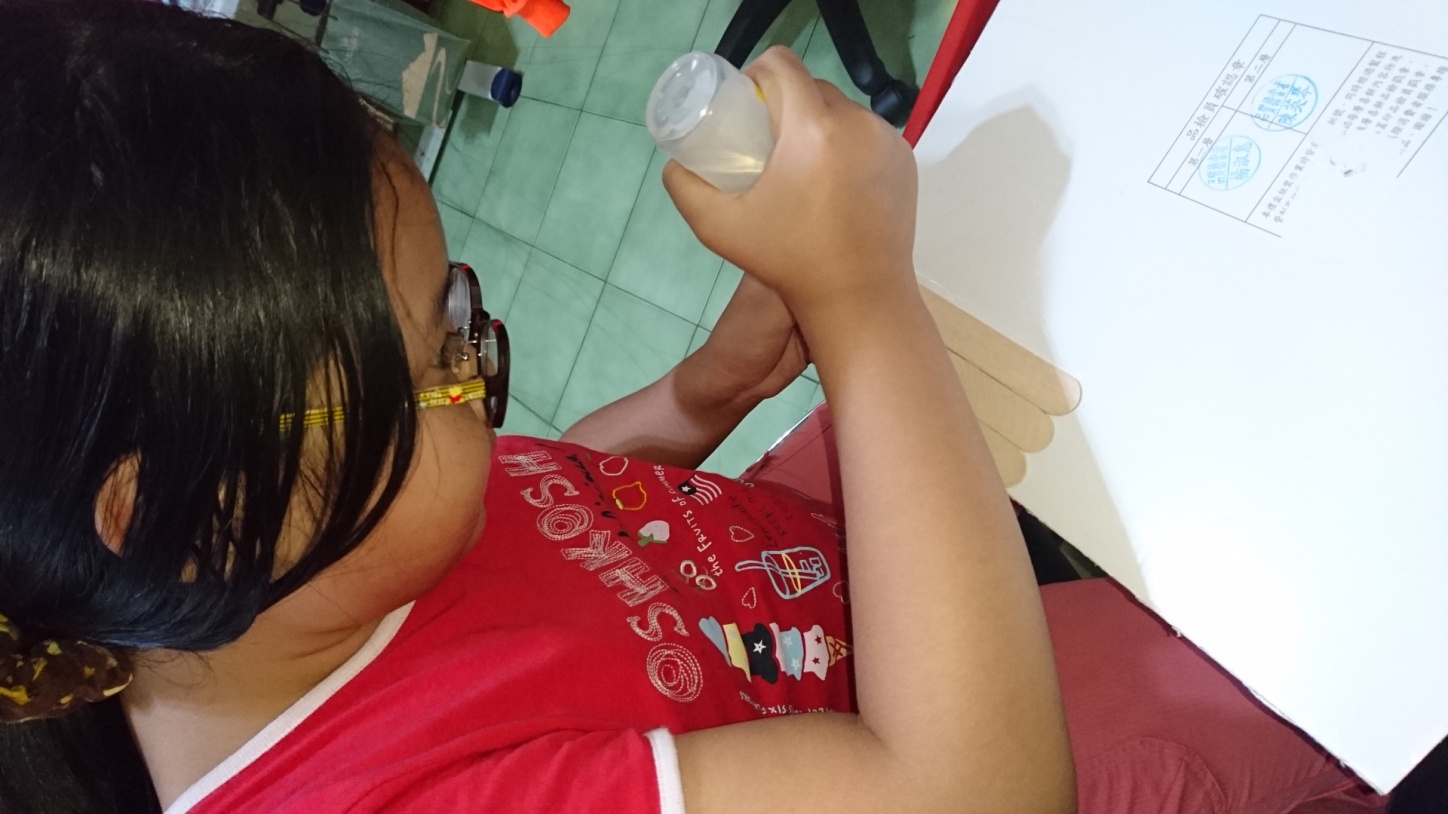 拿不玩的積木做柱子
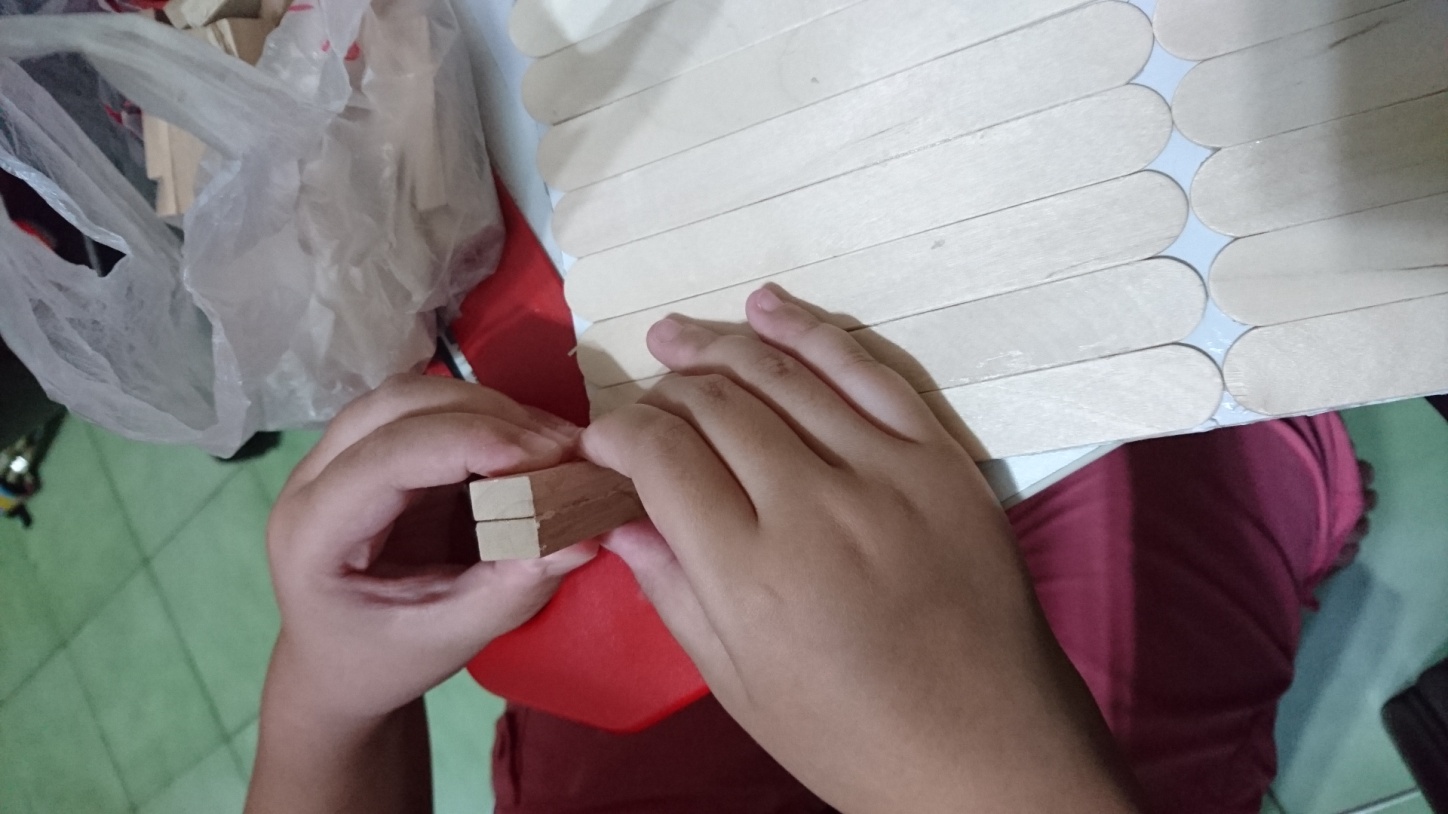 把柱子黏好固定
用冰棒棍做配件
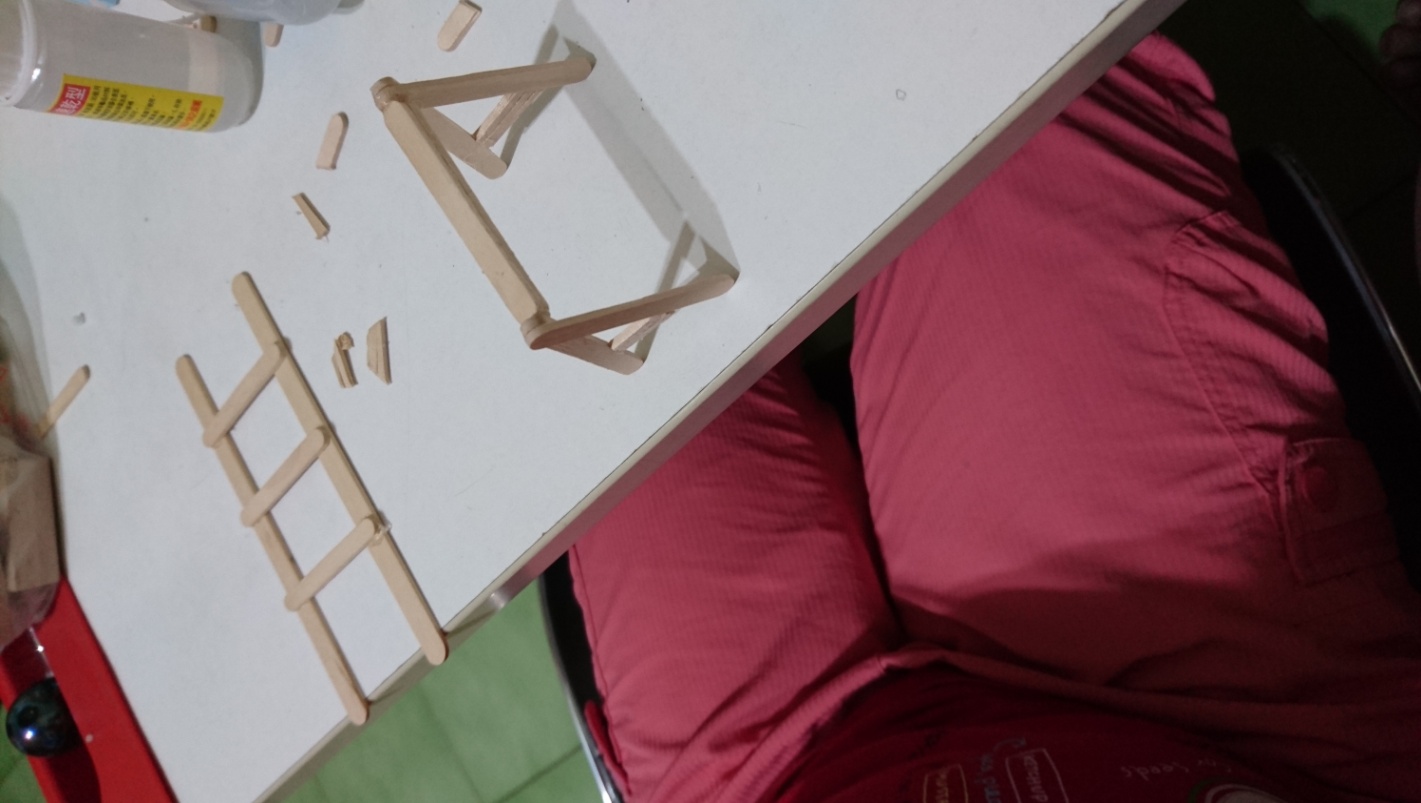 做溜滑梯的配件
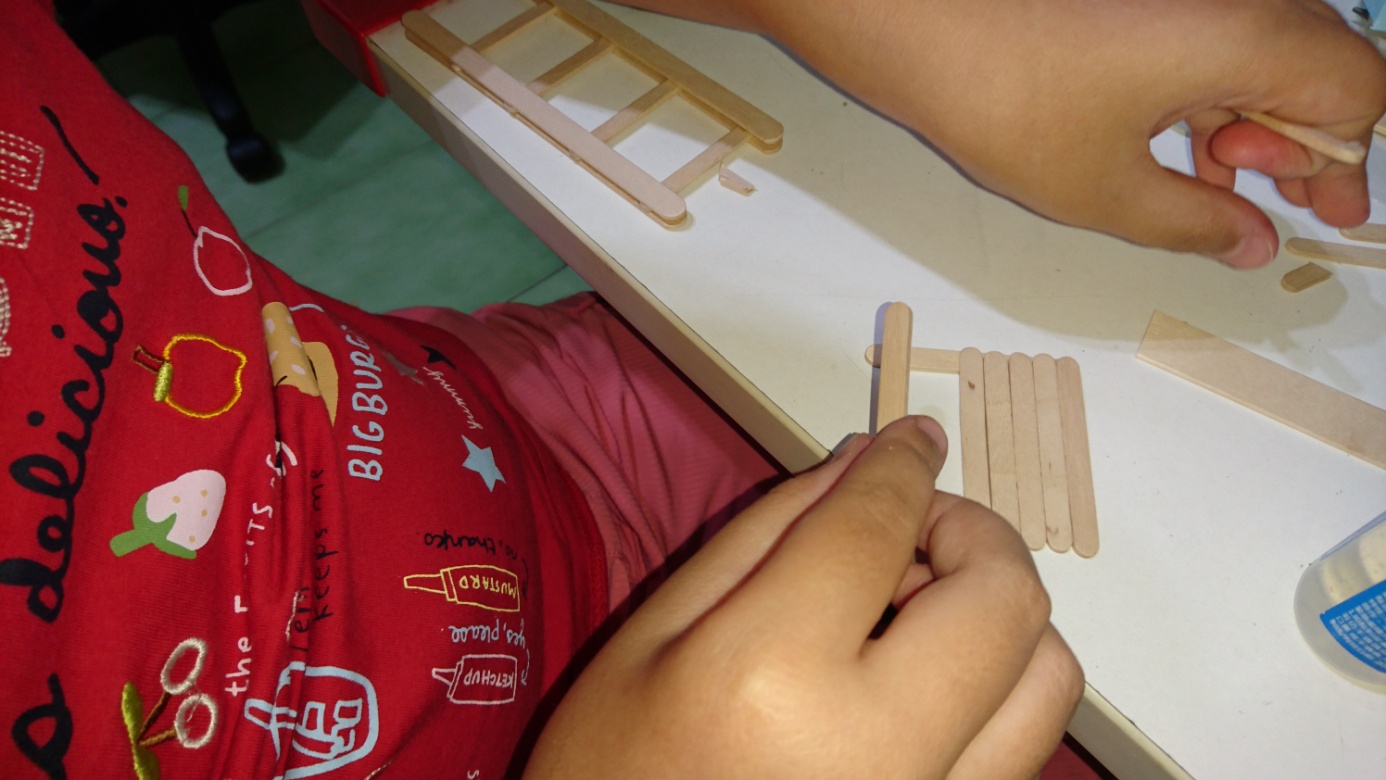 做盪鞦韆的架子
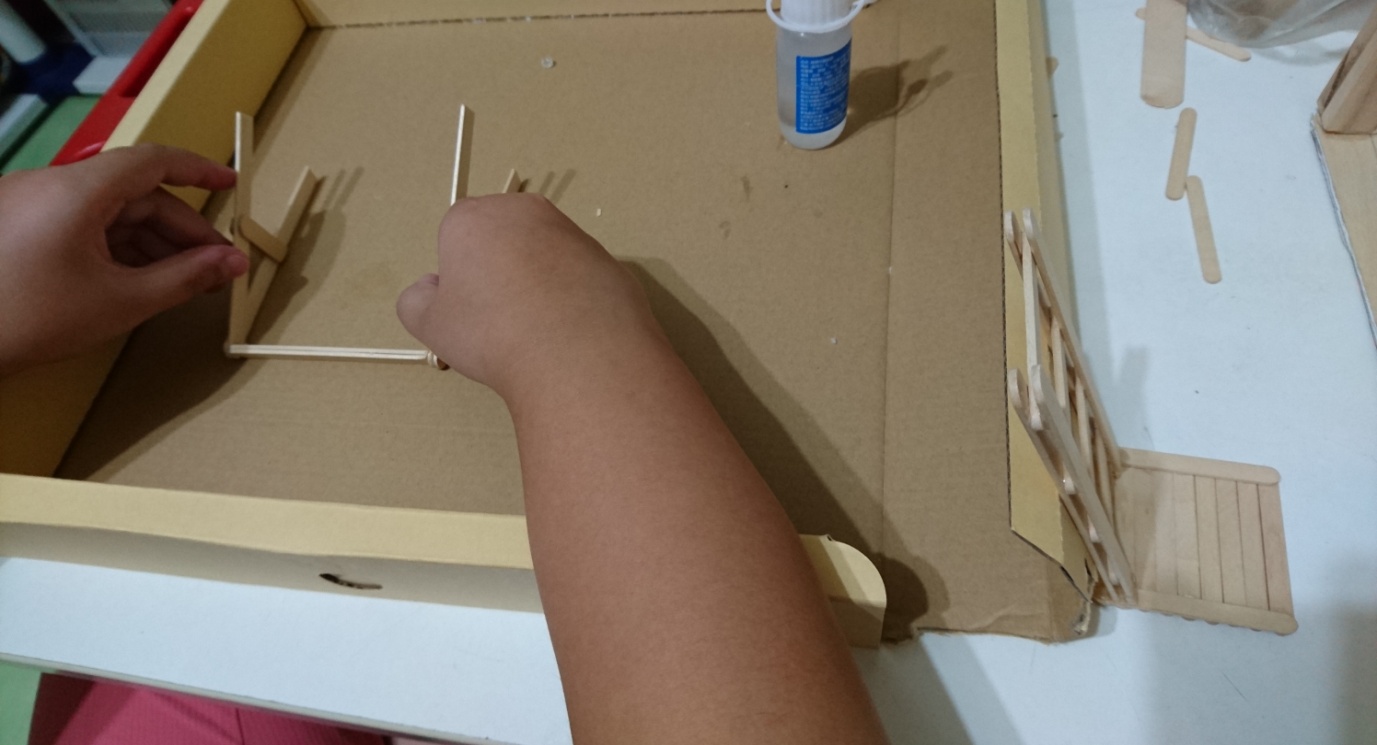 第一層柱子乾了，再加上第二層
做屋子的邊邊
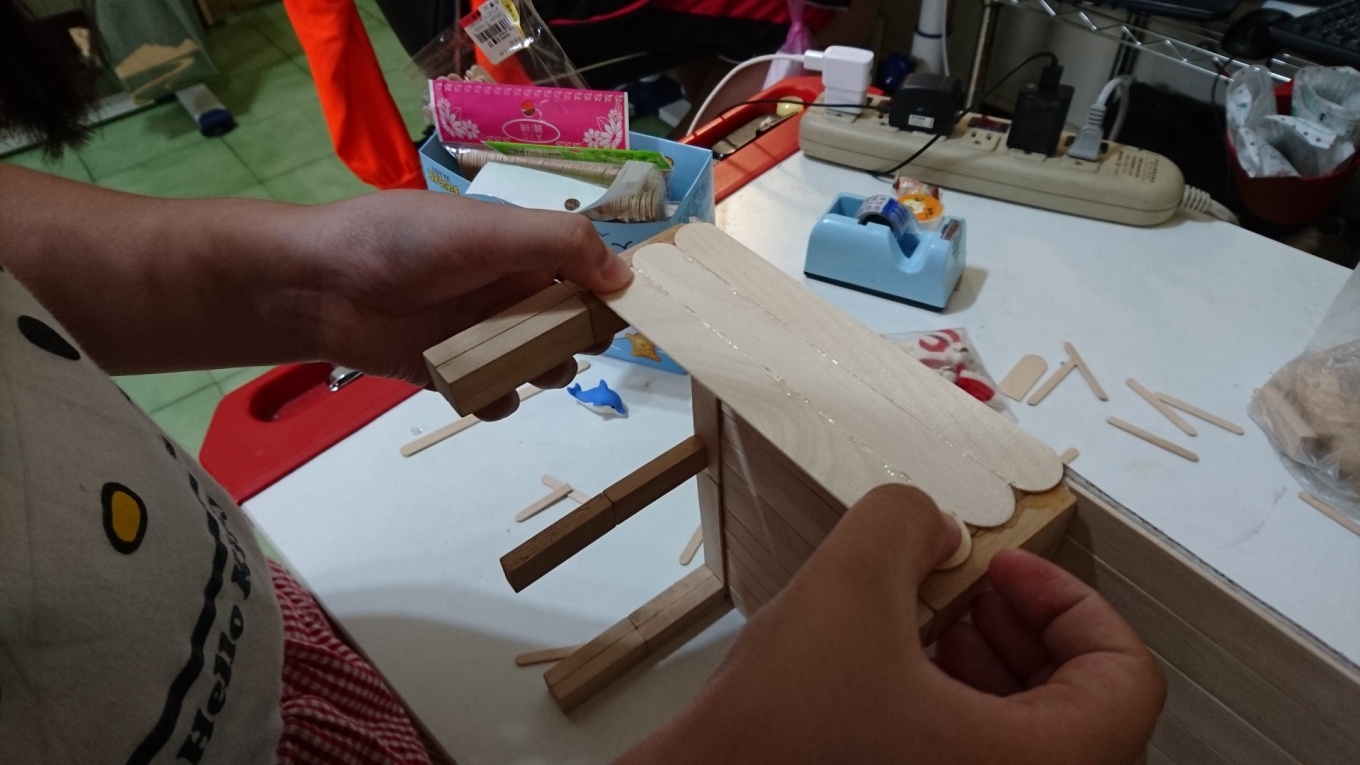 把棍子做記號剪成
適合邊邊的大小
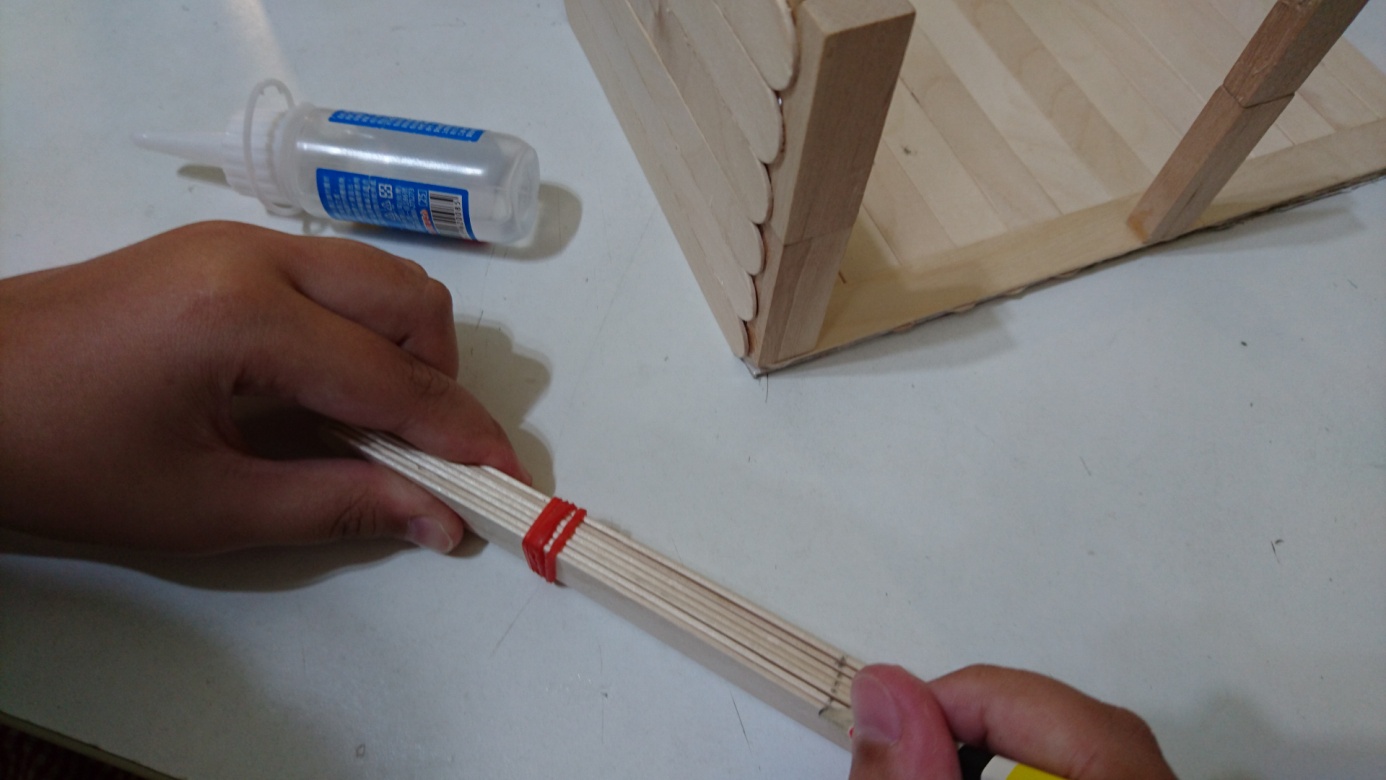 做椅子的腳
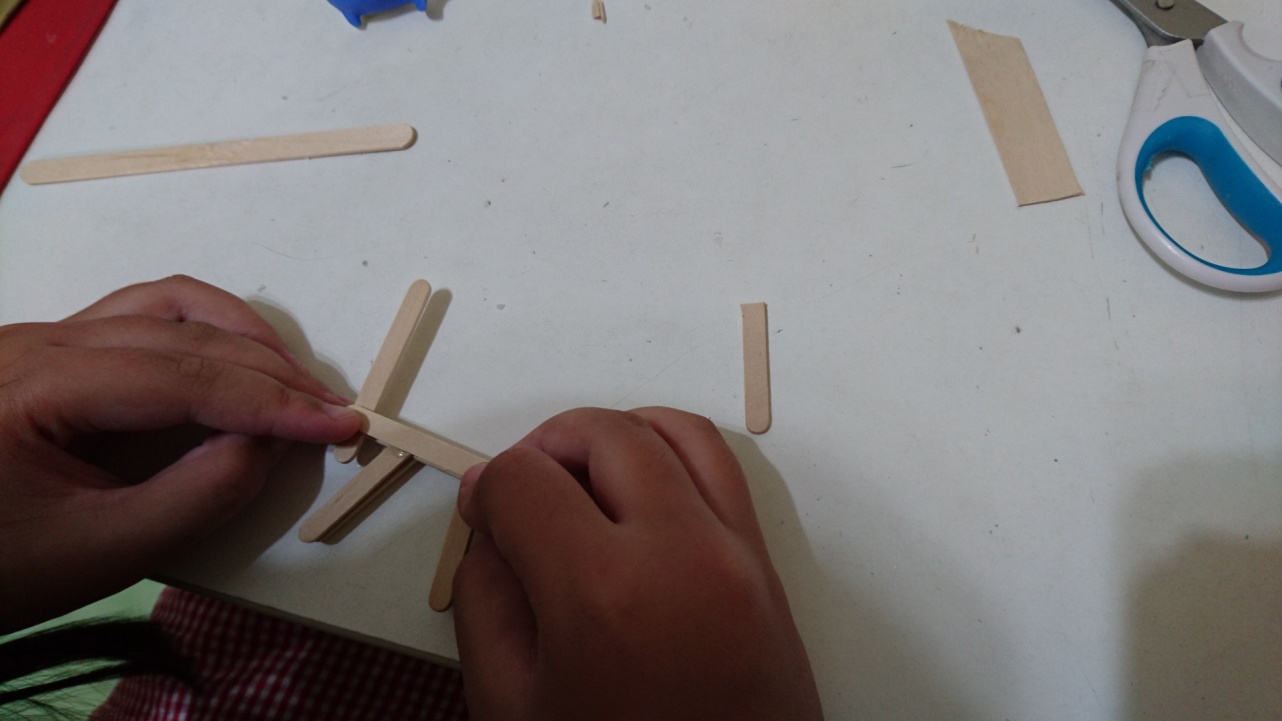 坐椅子的椅座
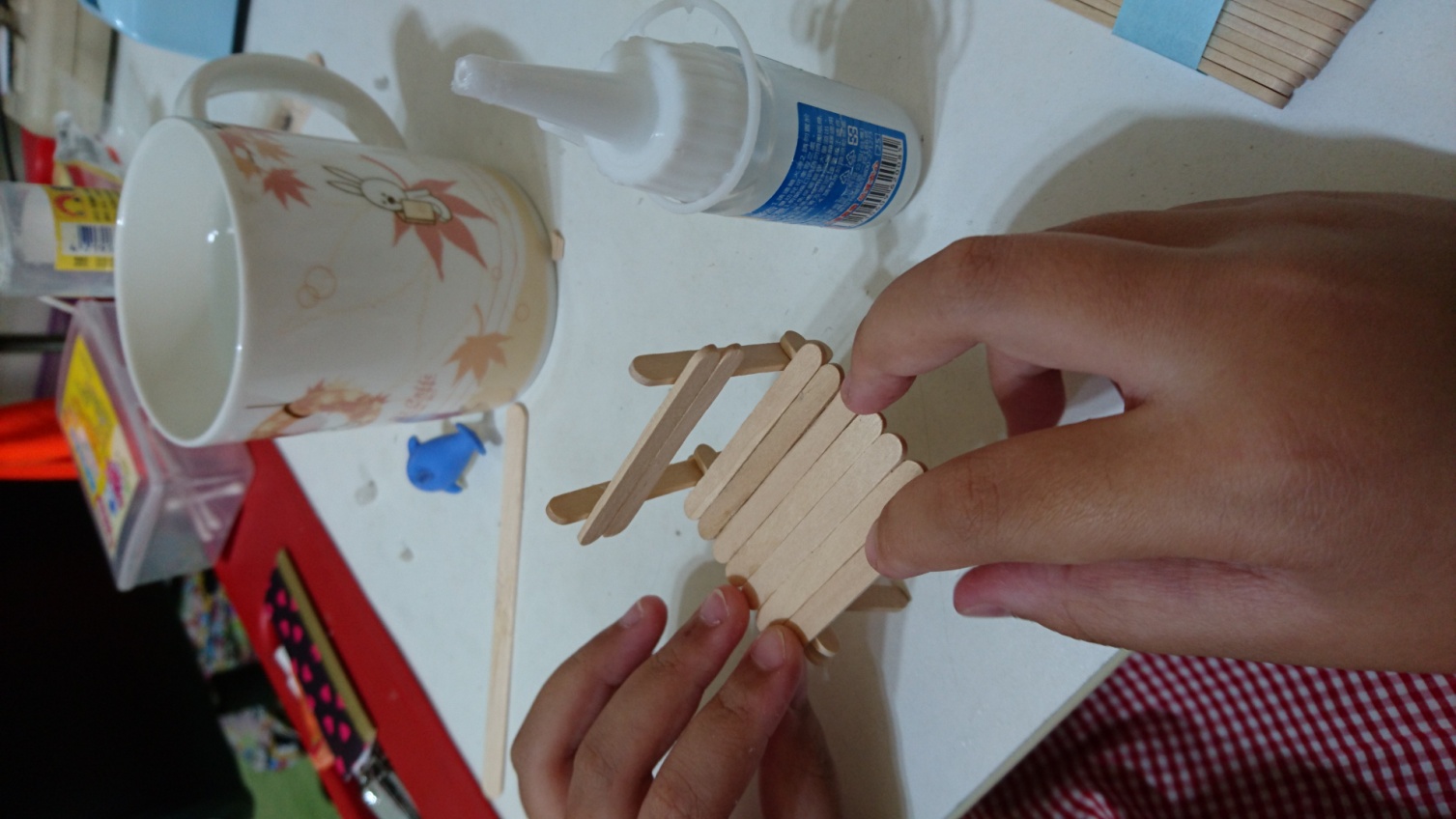 屋子一樓做好了
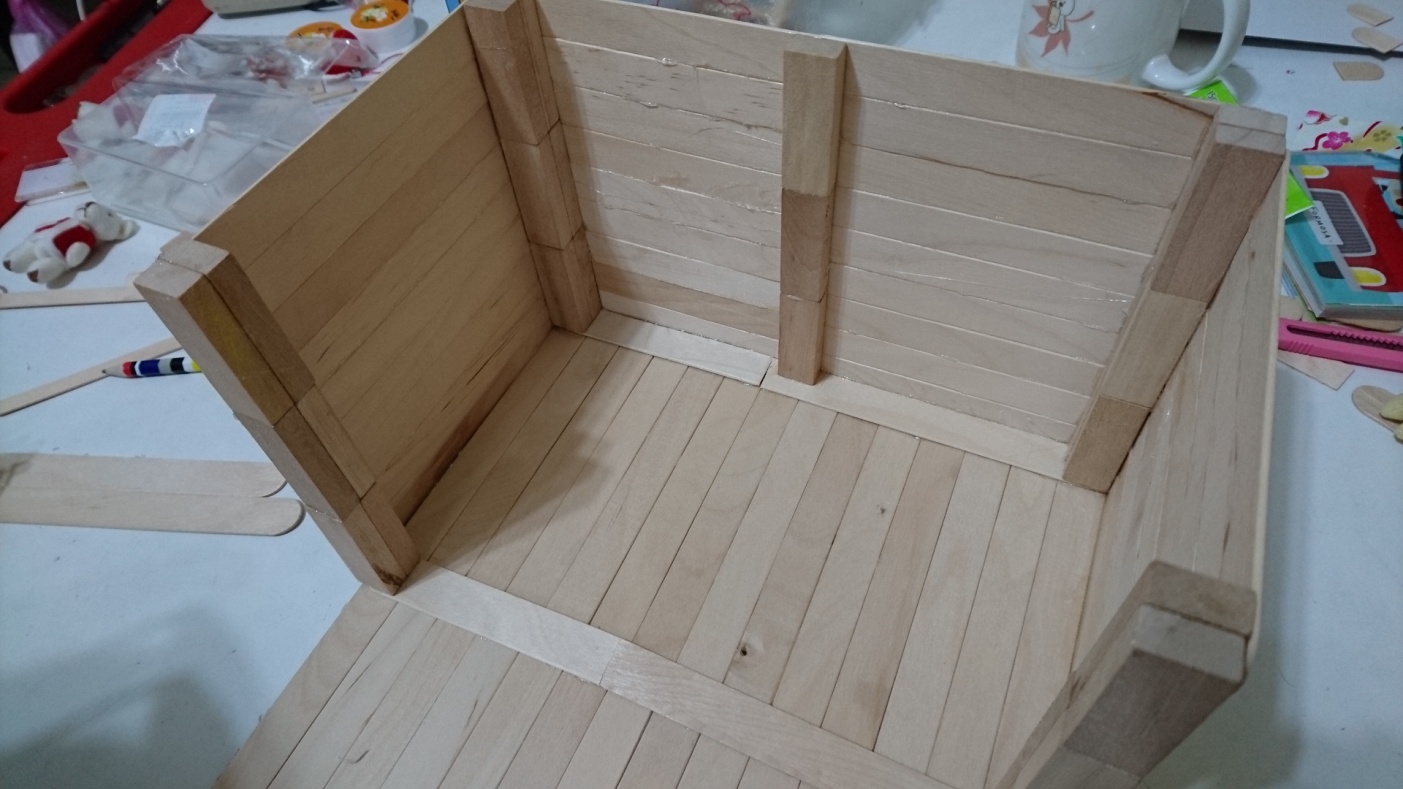 擺上  床和櫃子
做了一個水池，用棉花做草地
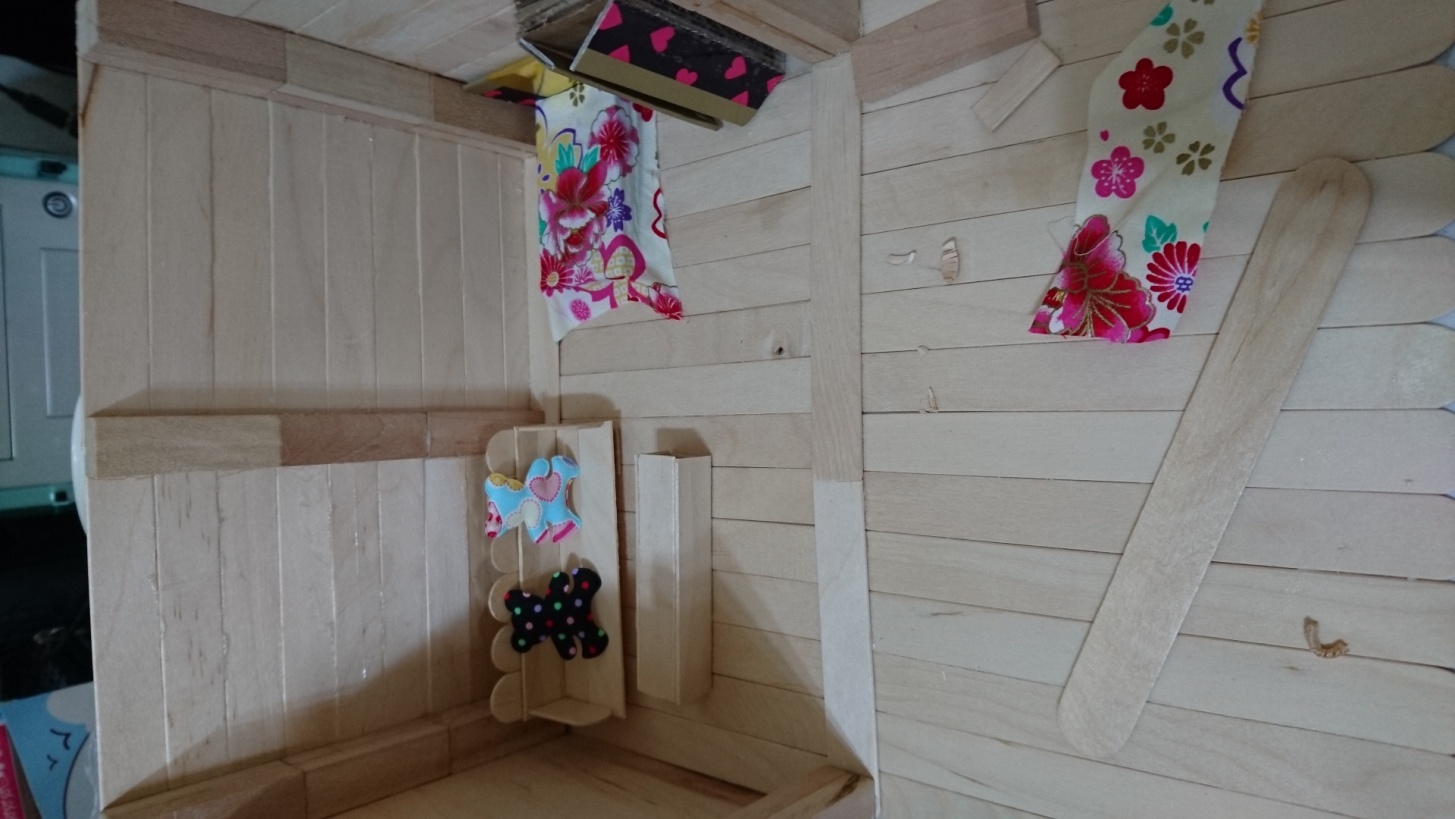 拿做好的家具擺擺看
，放哪裡好
椅子做太大了，
拿來當溜滑梯的檯子好像不錯
黏了電視櫃和圍牆
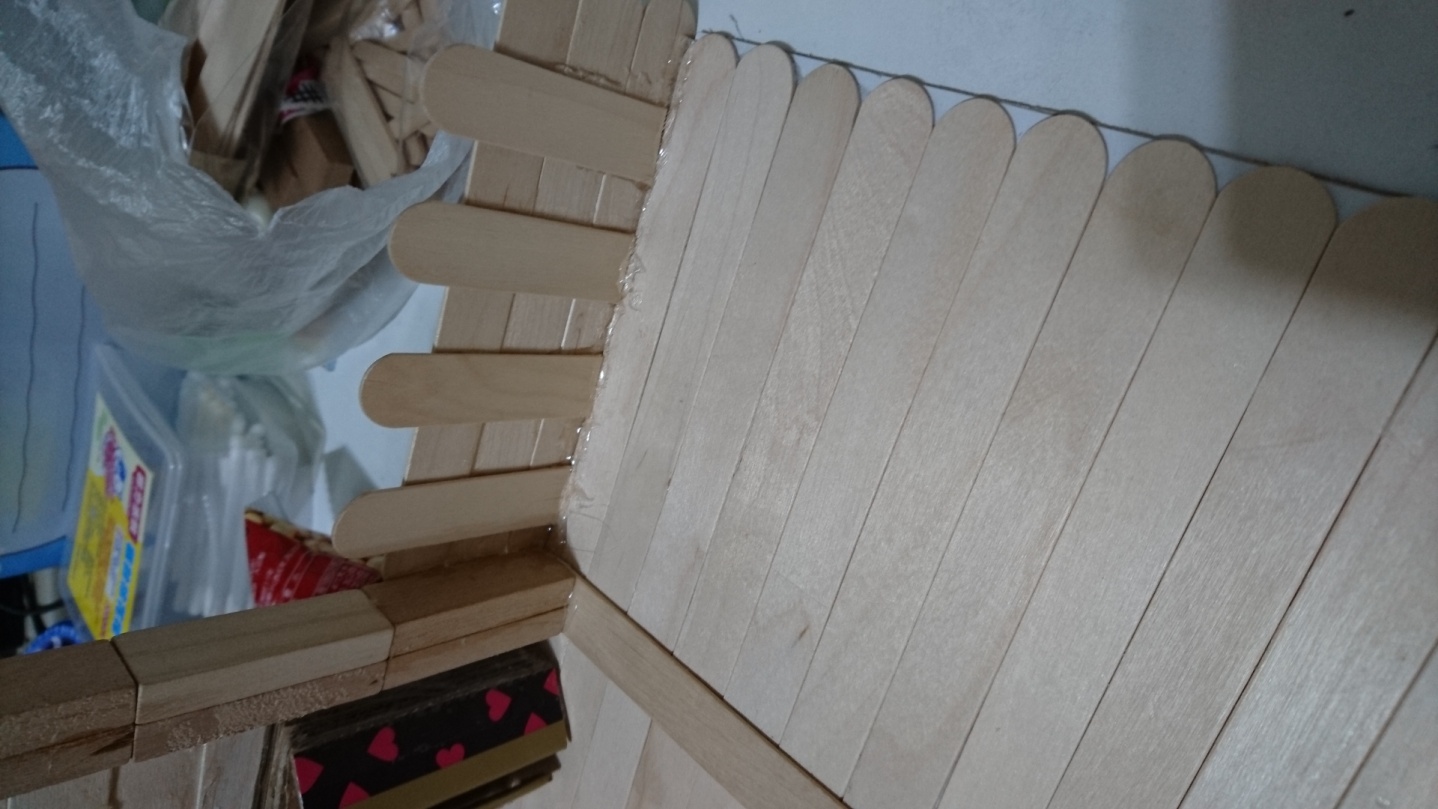 做屋頂
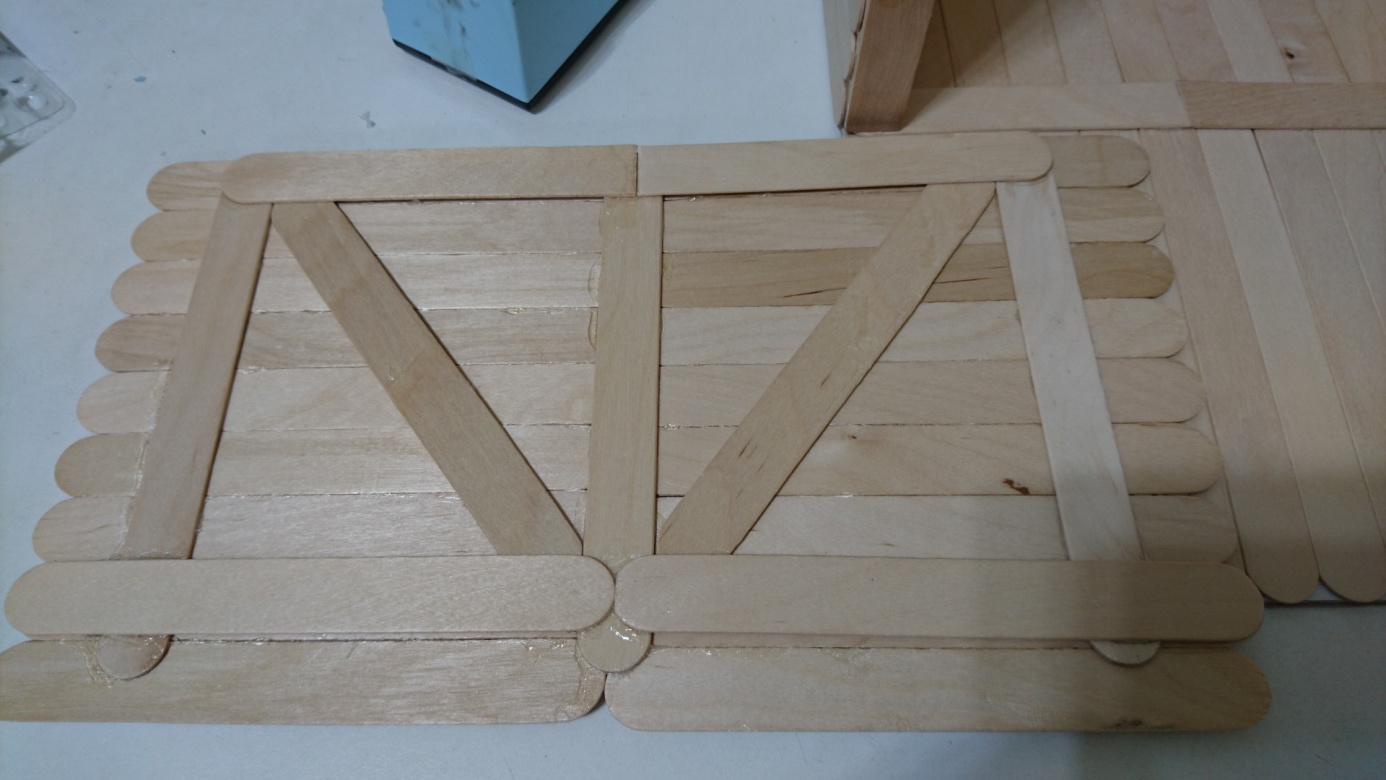 做  落地窗
之前的椅子決定拿來當溜滑梯
，幫它組合起來
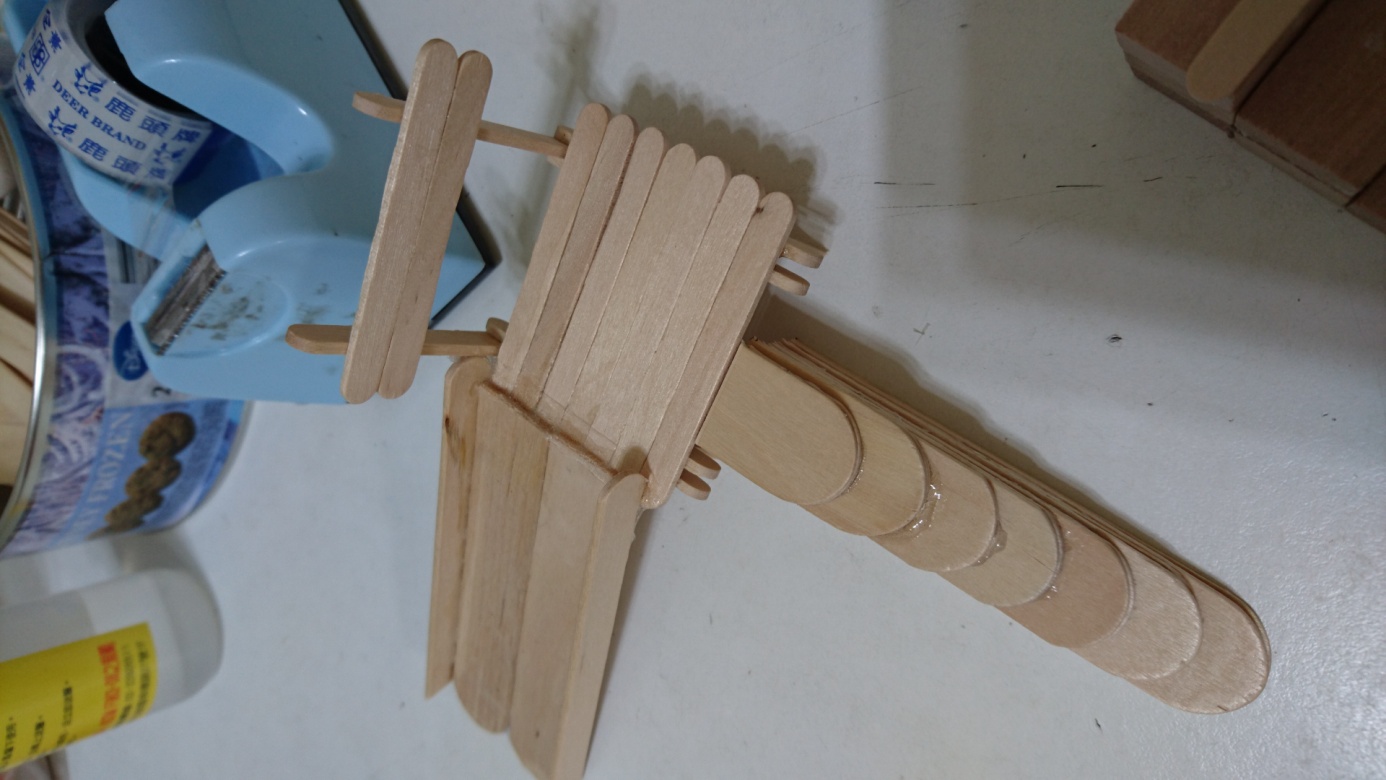 原本的溜滑梯檯子拿來做桌子
縫  要放在椅子上的 抱枕
做好的屋頂放乾
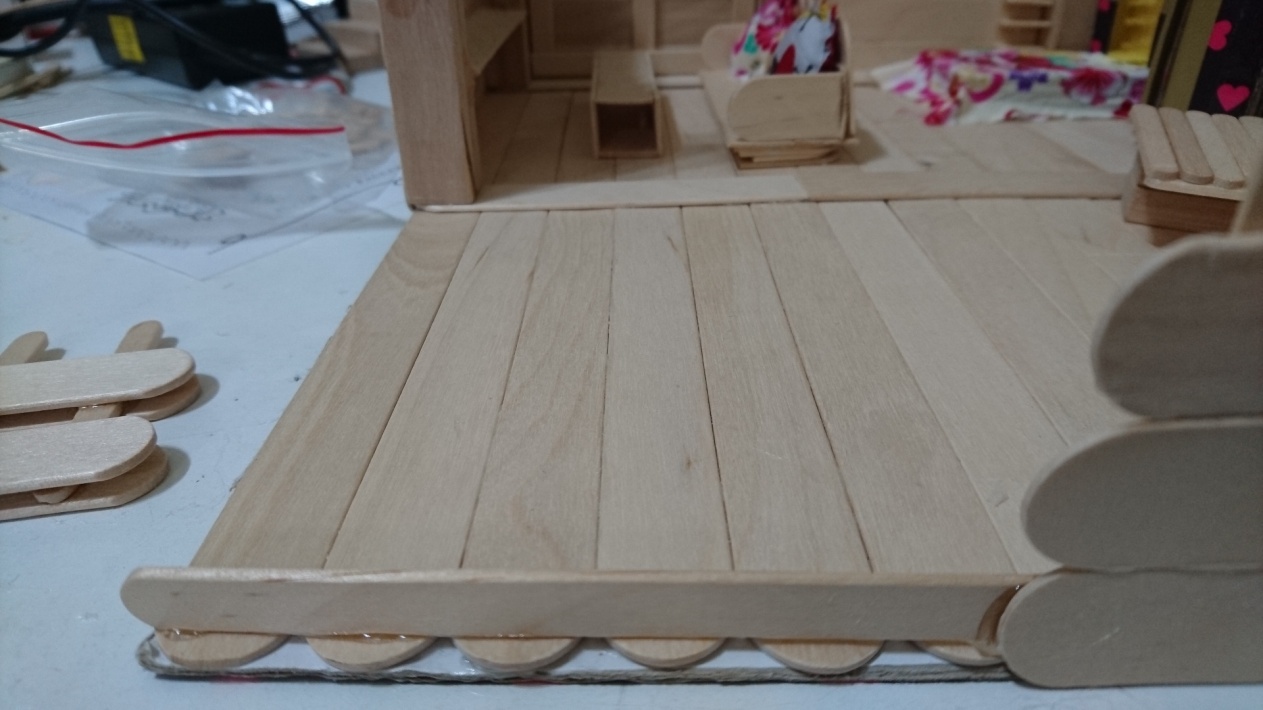 做 大門
組合屋頂
組合拉門
屋內的擺飾 
     我最喜歡的窗簾，它是用紙做
做花園的圍籬
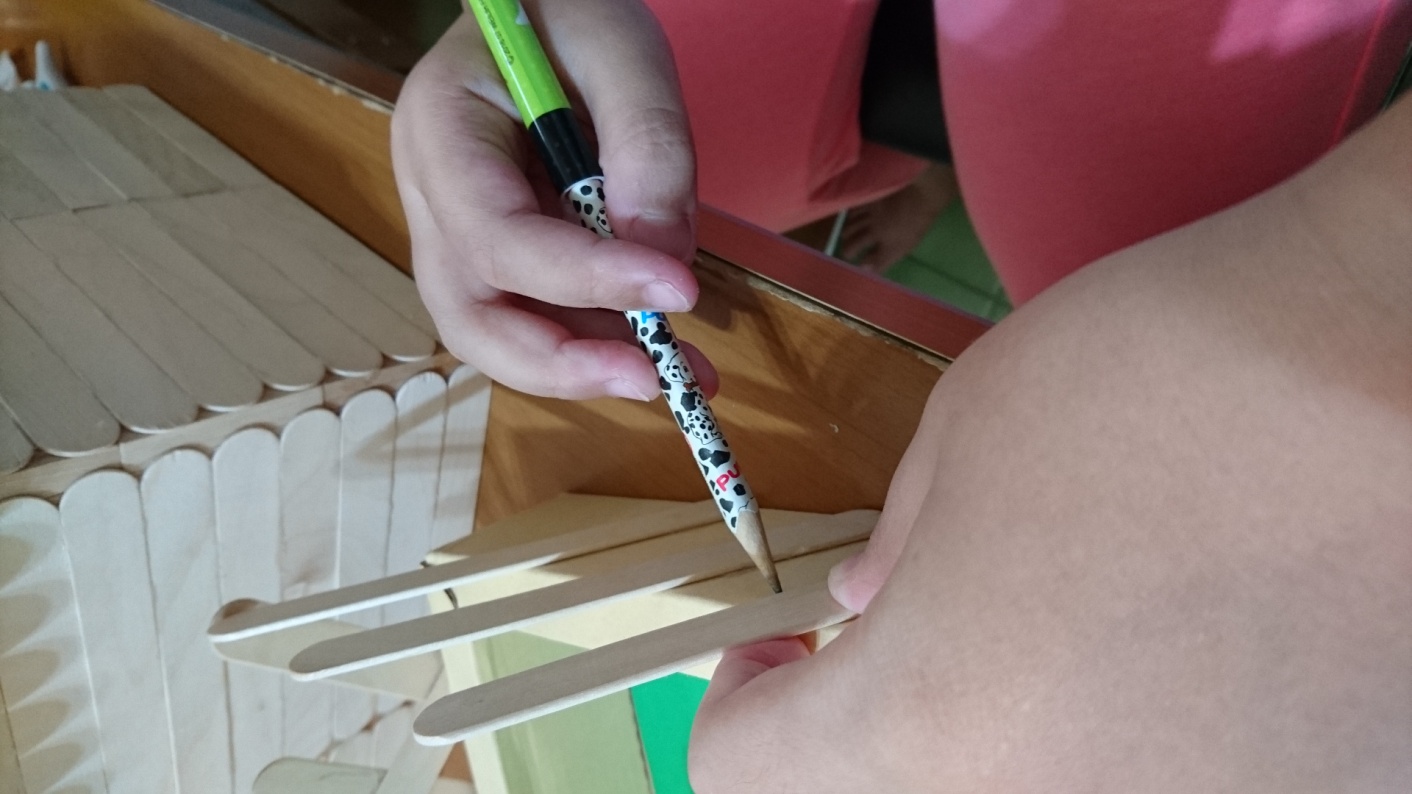 做屋頂的圍籬
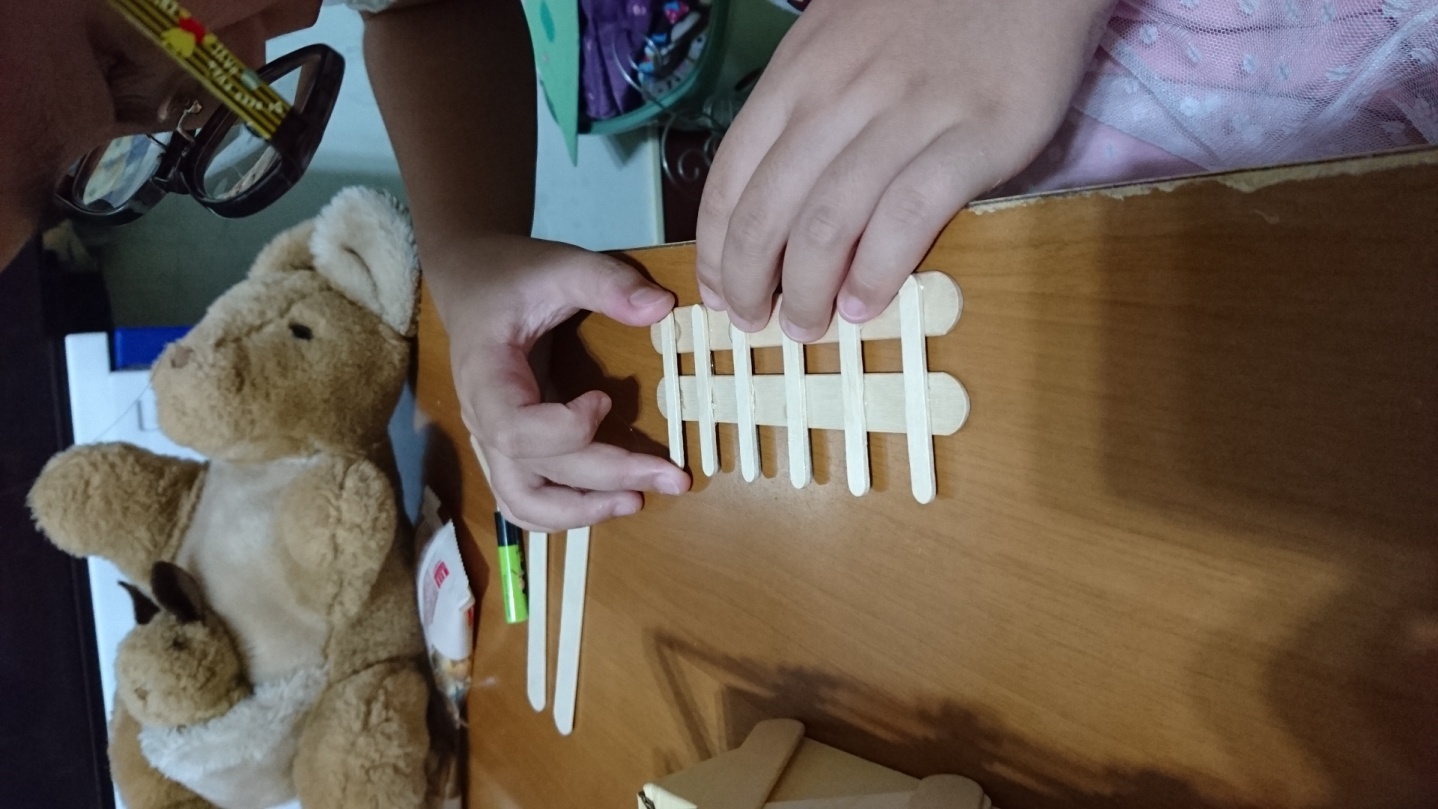 差不多完成了，拿娃娃來玩
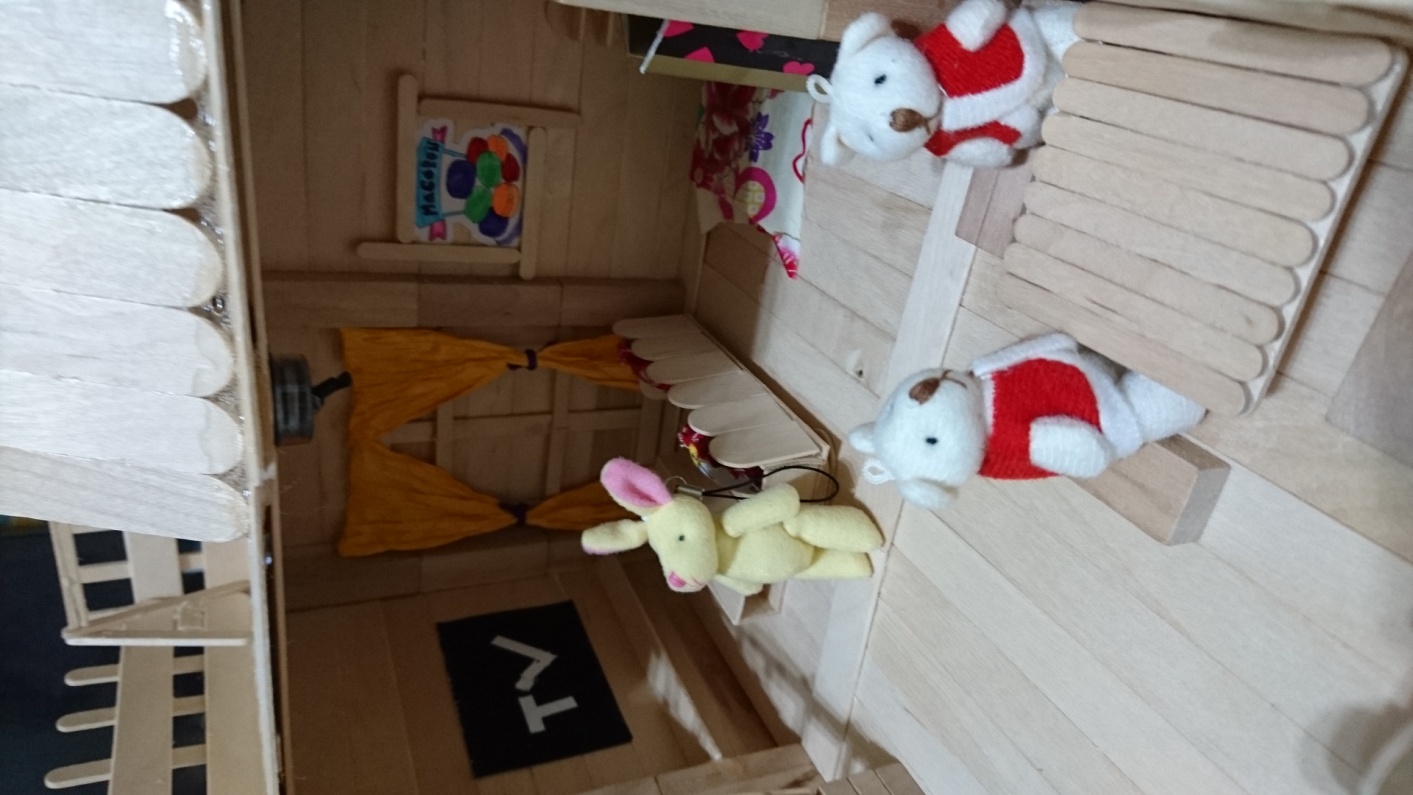 屋子好了，剩花園未完成
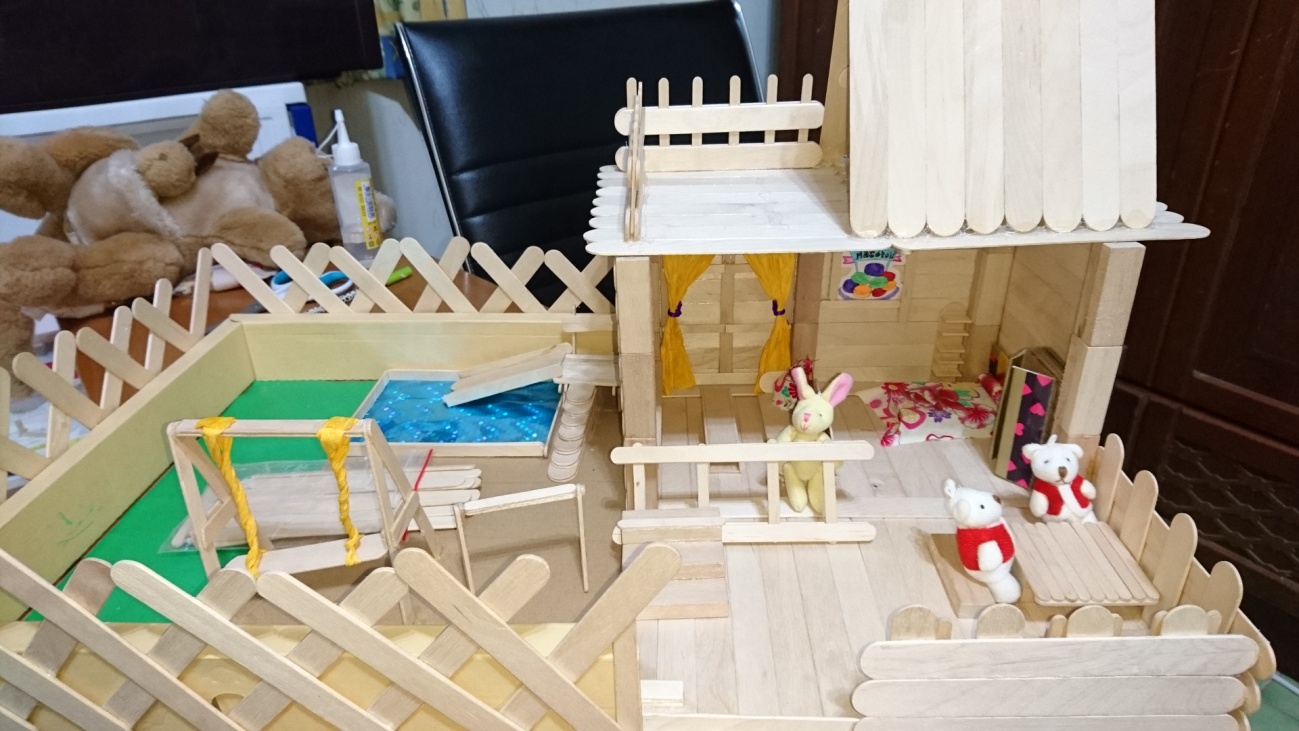 裝了 電燈(有點可怕，但我只有這個燈)
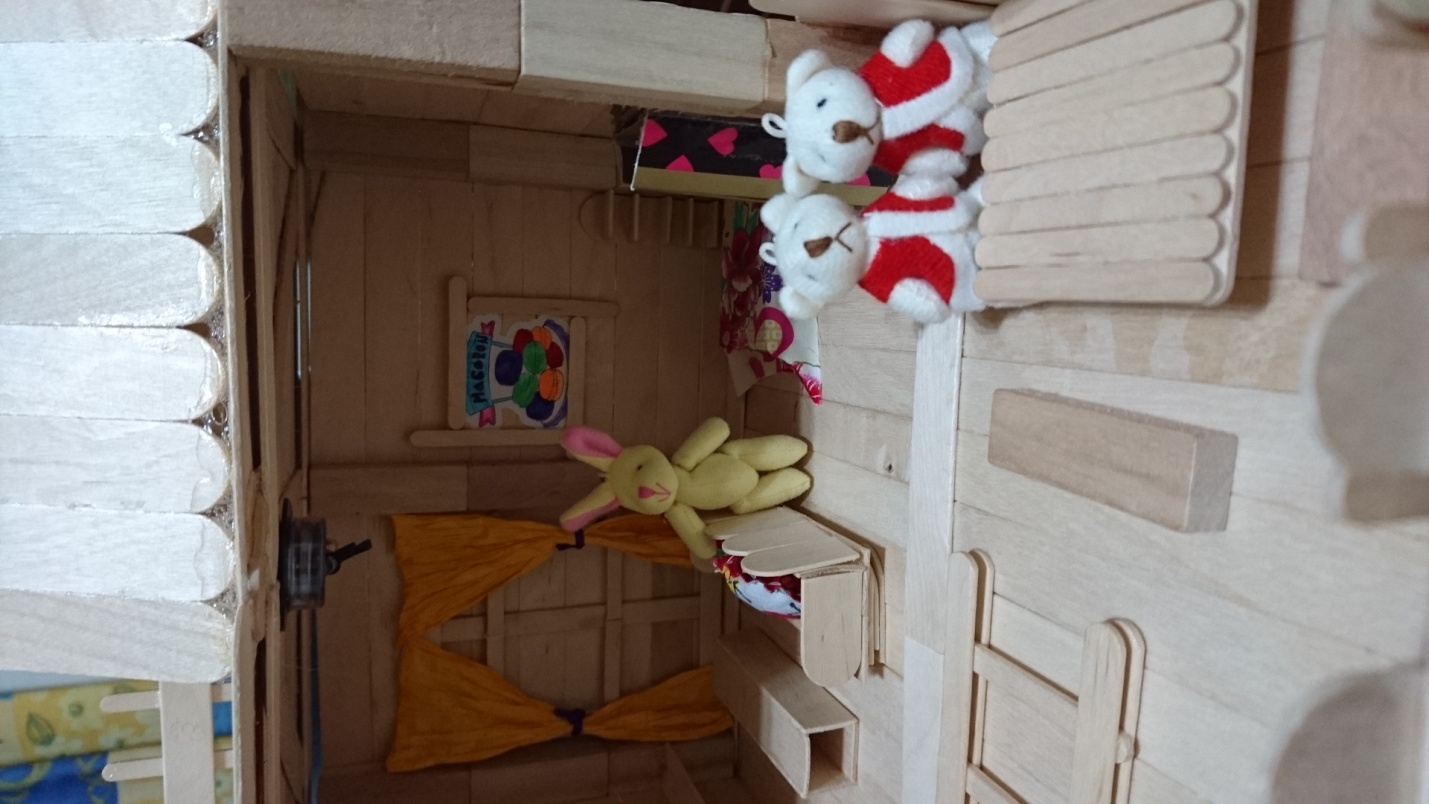 來幫花園種樹
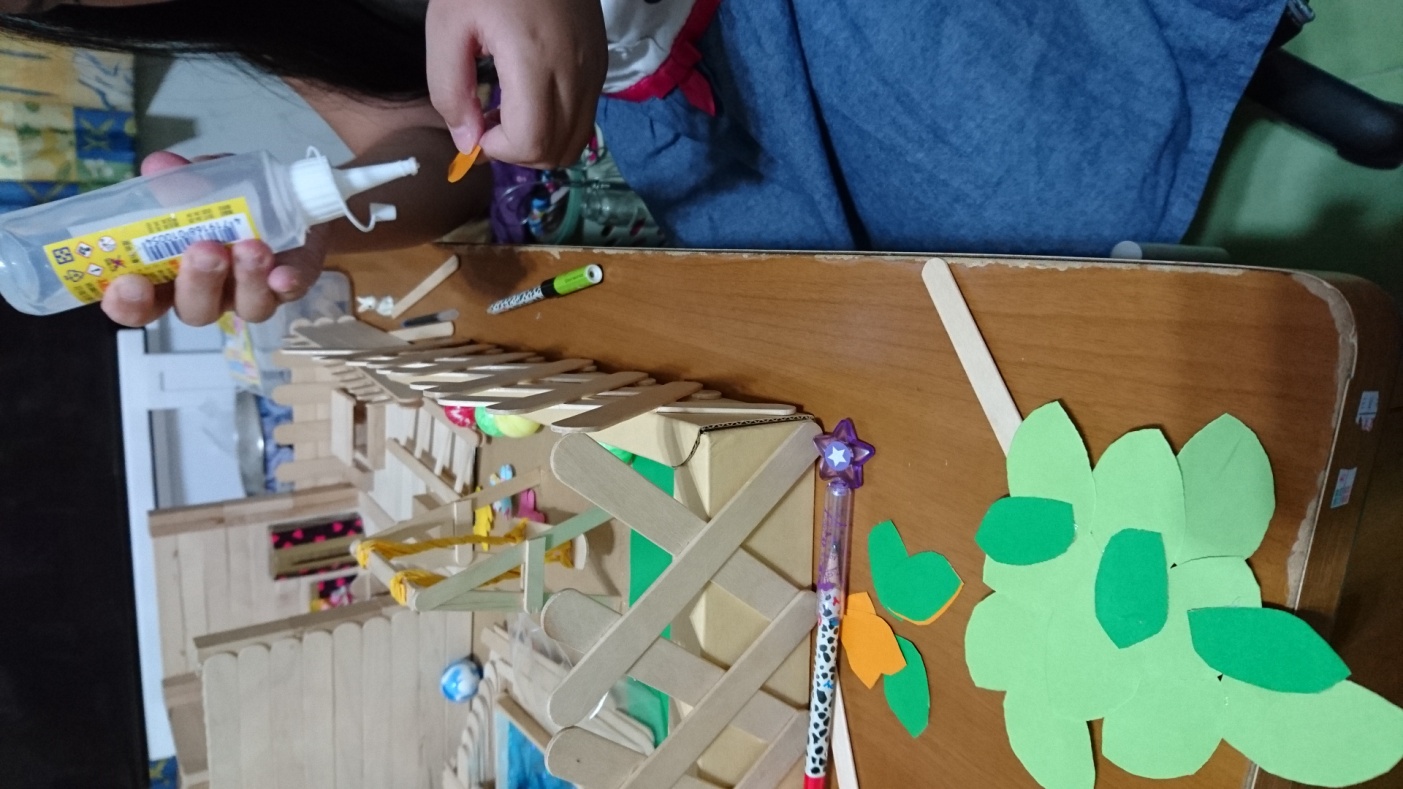 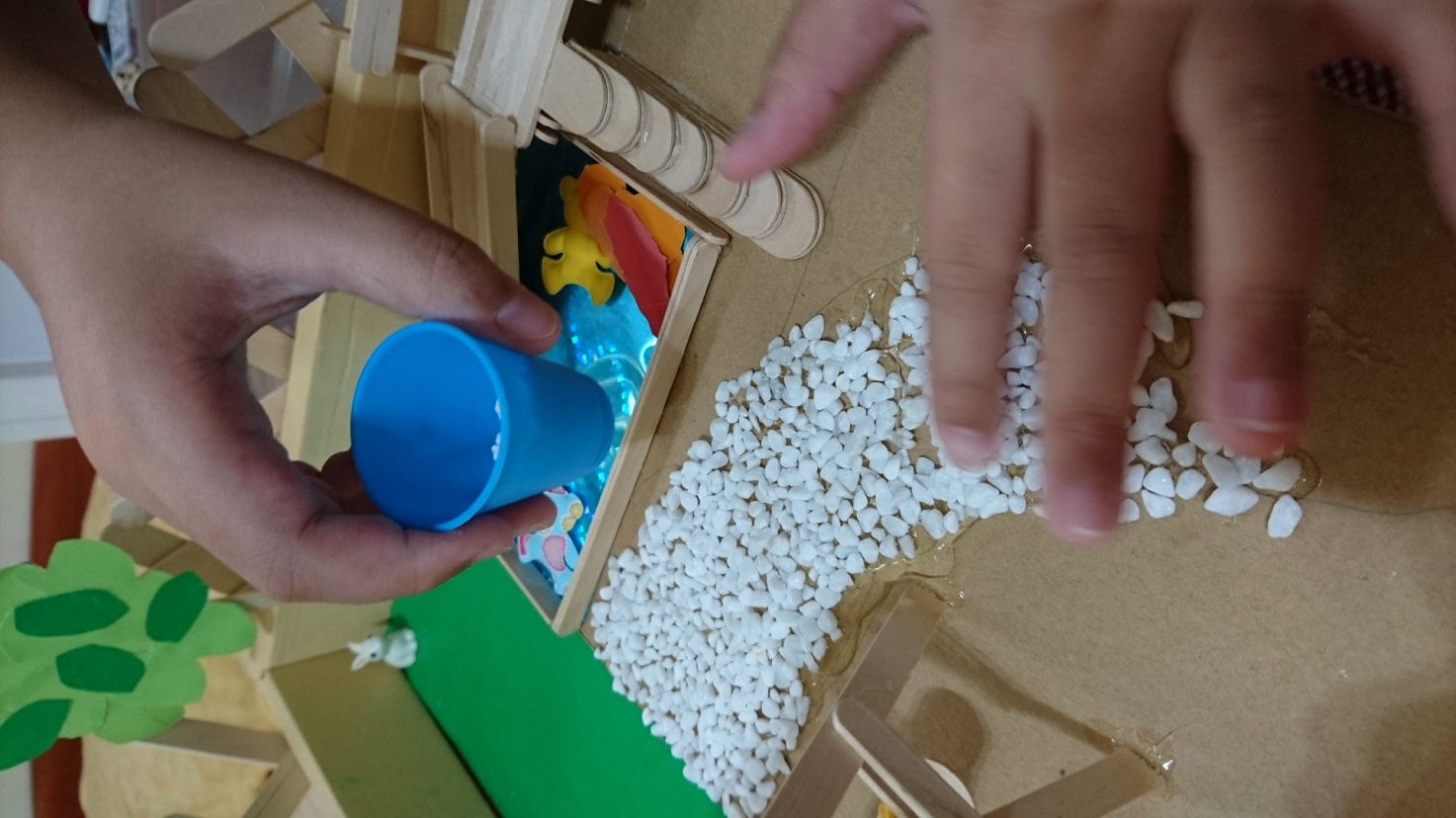 鋪石子
花園的草皮用色紙取代棉花，
因為之前棉花染色染壞掉了
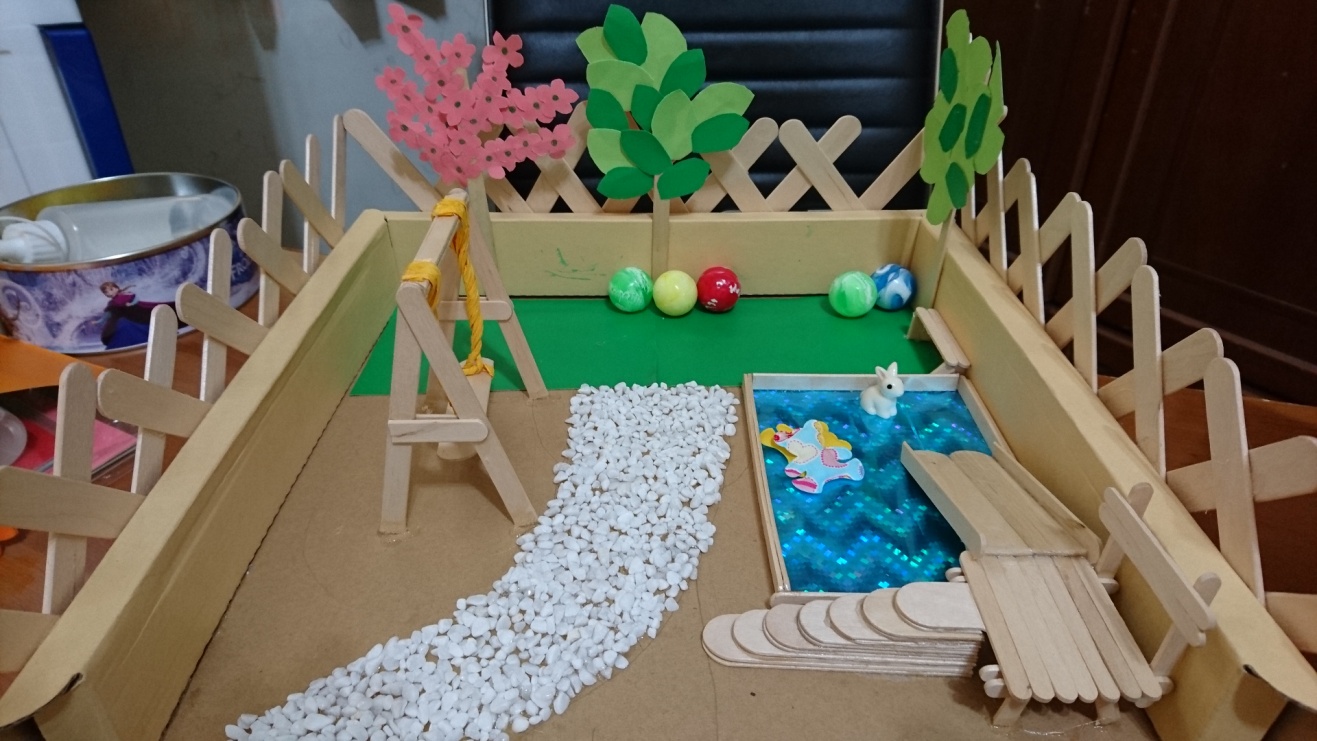 各個角度的娃娃屋
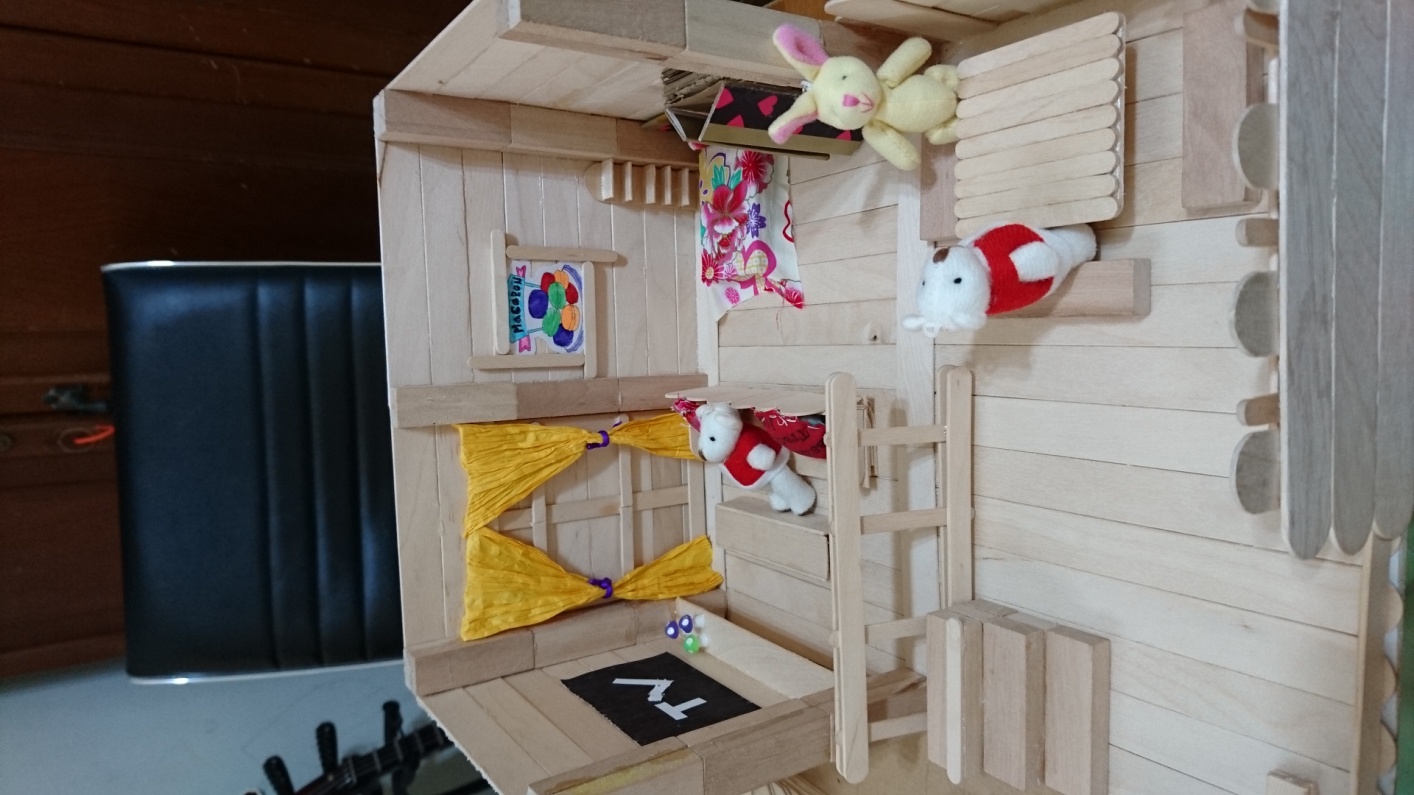 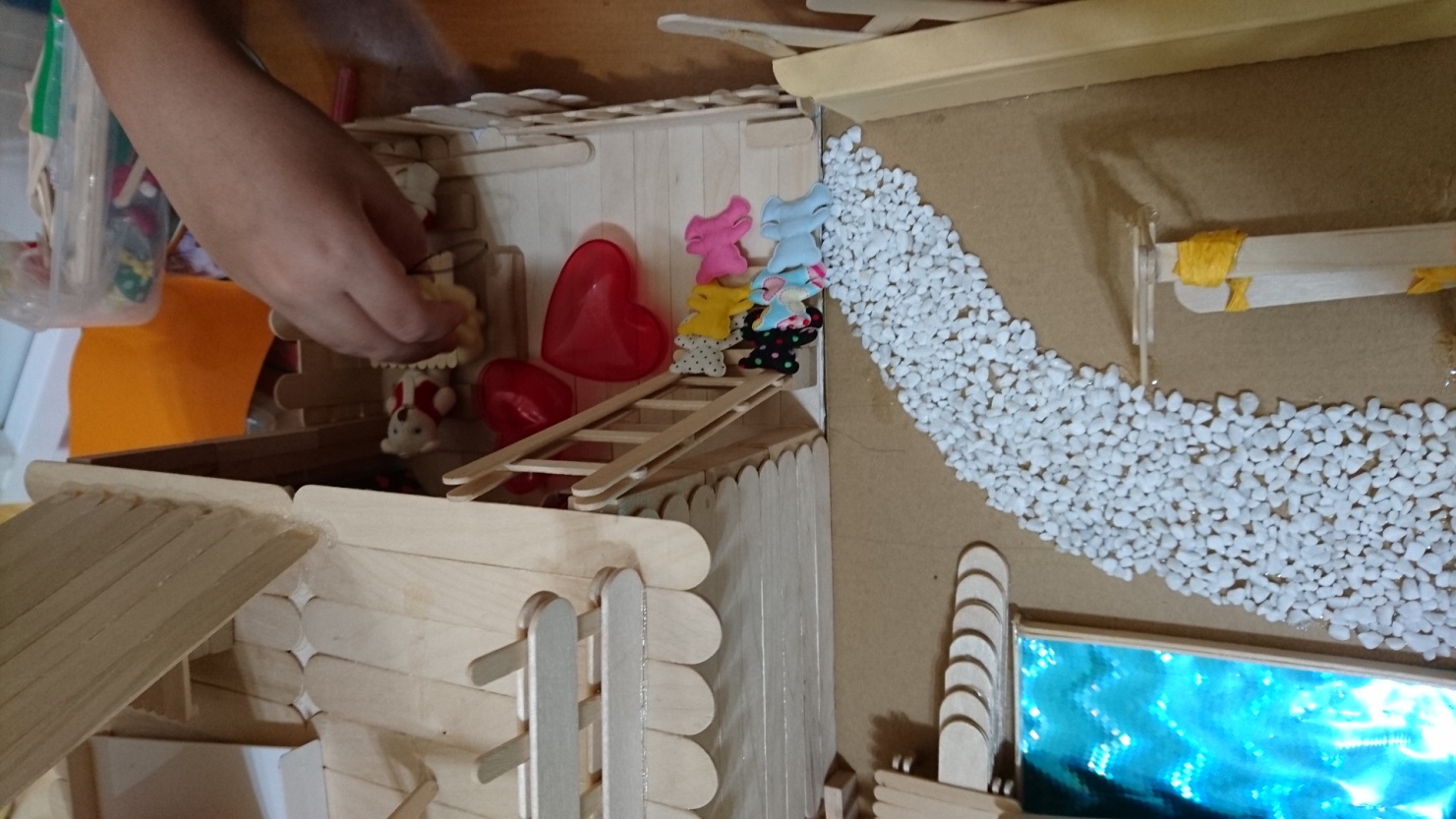 謝謝大家